On Beyond ObjectsProgramming in the 21th centuryCOMP 590-059 Fall 2021
David Stotts
Computer Science Dept
UNC Chapel Hill
Linda and Tuple Spaces
Linda
A language?  A model?  It’s really both
Linda is due to David Gelernter (et al.) at Yale Comp Sci., c. early 1980’s
Gelernter is one of the targets of the Unabomber
Early on, Gelernter calls Linda “ a distributed programming language ”
In later works, Linda ends up being presented as mainly a way to add tuplespace functionality to existing programming languages
“Where most distributed languages are partially distributed in space and non-distributed in time, Linda is fully distributed in space and distributed in time as well. “
“ Linda appears in many cases to be both simpler and more expressive than existing proposals within the application domains of interest. “
A “Program” in Linda
Yet another concurrency model
Linda has a model of concurrency that is an alternative to
monitors (shared variables, shared state)
message passing (actors)
remote operations ( RPC, distributed object-methods ) 
Program comprises
Concurrently executing processes ( that do not access each other’s states )
Tuple space
Tuple space is shared among all processes
Tuple space may be distributed
Tuple Spaces
Distributed Associative Memory
A form of associative memory for parallel, concurrent, and distributed computing
Associative means addressable by content ( vs. by address, like an actor mailbox )
Provides a repository of “tuples” that can be accessed concurrently 
Also known of as a “blackboard model”… users can read and write to the blackboard, and it is shared among all users
But tuple spaces (a la Linda) are more general than blackboards … blackboards can be built in tuple spaces.
A tuple is an ordered sequence of typed data objects 
( like an SML tuple)
(“Smith”, “Anne”, 12.3, 56, true)
( 2, 3, 5, 7, 11, 13, 17, 19 )
( “alpha”, “beta”, “gamma”, “delta”, ‘q’, 36 )
( [2,3,4], {name=“last, first”, age=34}, (5.6, 7.8) )
Generative Communication
The manner of communicating that a tuplespace engenders is called (by Gelernter) “generative communication”
The name comes from the properties of a tuple in the space
Until it is explicitly withdrawn, the tuple generated by some process A has an independent existence in a tuplespace TS.   
A tuple in TS is equally accessible to all processes within the program using TS, but it is bound to none.
Compare to actors… a message is bound to a mailbox for an actor
Tuple Spaces
For a simple example …
Consider a collection of processes ( producers ) that create data widgets for some purpose
Consider a collection of processes ( consumers ) that use these data widgets for some end goal
A producer may create a dwidge at its own pace and post it to the tuple space when done
A consumer may extract a dwidge at its leisure use it at its pace
Produces and consumers do not communicate directly with each other to control traffic or behavior
Tuple space acts like a market for them
Still we need some controls… e.g., which consumer gets a dwidge if there is only one?
Tuple and TS
Review…
A tuple is an ordered sequence of typed data objects 
( like an SML tuple)
(“Smith”, “Anne”, 12.3, 56, true)
( 2, 3, 5, 7, 11, 13, 17, 19 )
( “alpha”, “beta”, “gamma”, “delta”, ‘q’, 36 )
( [2,3,4], {name=“last, first”, age=34}, (5.6, 7.8) )
TS
( “alpha”, “beta”, “gamma”, “delta”, ‘q’, 36 )
( [2,3,4], {name=“last, first”, age=34}, (5.6, 7.8) )
(“Smith”, “Anne”, 12.3, 56, true)
( 2, 3, 5, 7, 11, 13, 17, 19 )
Tuple and TS
Can be Distributed
TS
TSa
TSb
TSc
( 2, 3, 5, 7, 11, 13, 17, 19 )
( [2,3,4], {name=“last, first”, age=34}, (5.6, 7.8) )
( “alpha”, “beta”, “gamma”, “delta”, ‘q’, 36 )
(“Smith”, “Anne”, 12.3, 56, true)
Basics of Tuplespace (TS)
in    atomically reads and removes ( consumes ) 
      a tuple from TS
rd    non-destructively reads a tuple from TS
out   produces a tuple, writing it into TS 
      (tuples may be duplicated in TS)
eval  creates new processes to evaluate (create) tuples, 
      writing the result into TS
Suppose a tuplespace TS has been created, empty
out operation
TS.out( (‘a’,5,1.2142) ) inserts tuple ( ‘a’, 5, 1.2142 ) into TS
Tuples can be any and varied lengths (finite)
Any one specific tuple can be added multiple times (TS is not a set)
Tuple Spaces
in operation
in will match tuples in TS to the request
Suppose TS contains these tuples:  (‘a’,5), (‘b’,3), (‘c’,12), (‘b’,20), (‘a’,5), (‘d’,0)
A process executes  d = T.in((‘b’,3))
The variable d has the tuple value (‘b’,3), and TS has (‘b’,3) removed
TS contains: (‘a’,5), (‘c’,12), (‘b’,20), (‘a’,5), (‘d’,0)
in can wait
So TS contains these tuples:  (‘a’,5), (‘c’,12), (‘b’,20), (‘a’,5), (‘d’,0)
A process executes  d = T.in((‘n’,23))
This cannot immediately succeed, as no tuple in TS matches (‘n’,23)
The in op does not fail or raise an exception… rather the process attempting the in suspends, and waits 
It waits for another process to put tuple(s) into TS that match (‘n’,23)
Tuple Spaces
in operation (cont.)
in will “wildcard”
So TS contains these tuples:  (‘a’,5), (‘c’,12), (‘b’,20), (‘a’,17), (‘d’,0)
If a process only knows some of a tuple … say, it has first field ‘a’
The process can execute  d = T.in((‘a’,None))
None is a wildcard, so this specifies any  tuple with ‘a’ as first field, and don’t care what’s in the second field
TS will supply one of the matching tuples ( if any ) but we cant predict which will be chosen… here either (‘a’,5) or (‘a’,17)
If no matches, in will suspend and wait for tuple(s) to be put into TS
Examples:
T.in( (None,None,3) )
T.in( (None,20) )
T.in( (None,None,None) )
T.in( (“go”,None,“tarheels”) )
Tuplespace Diagram
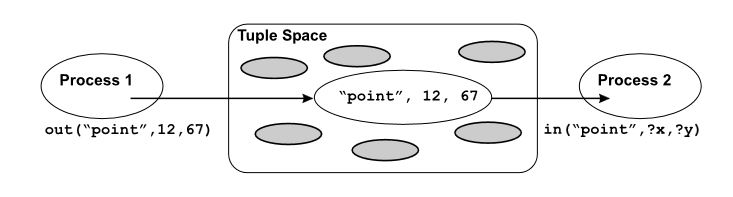 in    atomically reads and removes ( consumes ) 
      a tuple from TS
rd    non-destructively reads a tuple from TS
out   produces a tuple, writing it into TS 
      (tuples may be duplicated in TS)
eval  creates new processes to evaluate (create) tuples, 
      writing the result into TS
Tuple Spaces
rd operation (cont.)
Like in, but does not remove tuple from the tuplespace
Suppose TS contains these tuples:  (‘a’,5), (‘b’,3), (‘c’,12), (‘b’,20), (‘a’,5), (‘d’,0)
A process executes  d = T.rd((‘c’,12))
The variable d has the tuple value (‘c’,12), and TS is unchanged
After, TS contains: (‘a’,5), (‘b’,3), (‘c’,12), (‘b’,20), (‘a’,5), (‘d’,0)
Like the in op, rd will wait, can wildcard, and will non-deterministically get one tuple when several match the request
Bottom line… rd cannot change the state of TS
inp operation
   Like in, except it does not wait when no matching tuple is found (throws exception)
rdp operation
   Like rd, except it does not wait when no matching tuple is found
Structured Naming
Tuples allow pattern matching
Gelernter calls the parameter matching of Linda “structured naming” 

Some examples:
in(tag, i:integer, j:boolean)
matches any 3-tuple with ‘tag’ that has an integer as its second component, and a boolean as its third. Binds these values to i and j respectively.
in(tag, 2, j:boolean)
matches any 3-tuple with ‘tag’, with the value 2 as its second component, and a boolean as its third. Binds the boolean value to j.
in(tag, i:integer, FALSE)
matches any 3-tuple with ‘tag’, with the value FALSE as its third component, and an integer as its second. Binds the integer value to i.
Linda Statements
Programming constructs
Linda has four composed statements:  sequence, and, or, and star

A sequence  s1; s2; . . . ; sn  executes s1, .. sn sequentially.
An and statement  s1 & s2 & . . . & sn specifies that s1, … sn have concurrent lifetimes. If one or more of the statements are variable declarations, then the declared variable exists for as long as the compound statement executes.
An or statement  s1 | s2 | . . . | sn  specifies that s1, … sn have mutually exclusive lifetimes. A single enabled constituent of the or-statement is chosen for execution.
The star statement *s executes ‘s’ zero or more times. A star-statement of the form
  *[in(t); s] is very common, similar to iterating over a data structure
Linda Characteristics
Communication Uncoupling
Linda has communication orthogonality 
This means we can use tuples to communicate between a sender and a receiver 
     In both directions
However, neither party directly knows about the other (no process names, actor IDs, mailbox addresses needed)
What the parties do know (or agree on) is the form of the data they use to communicate with
Each knows what tuple structure to issue, and import
Computation may be non-deterministic
When two or more copies of a tuple match, no way to know which one is obtained
Also no specifics on storage and retrieval times in TS
Linda Characteristics
Space uncoupling (distributed naming)
Distributed naming refers to the fact that a tuple in TS tagged “P” may be input (accessed) by any number of address-space-disjoint processes
In particular, k processes executing on k distinct network nodes may all accept tuples tagged with one name
Distributed naming means that Linda is fully distributed in space (does not depend on some specific distribution scheme)
This is basically saying that a tuple space is a transparently distributed data structure
It is also saying it is a global shared data space, but it is not globally lockable
Any locking happens at tuple granularity
A tuple cannot be updated “in-place” (leading to race conditions)
A tuple is only updated by removing it, then updating in a process, and putting it back to TS
Linda Characteristics
Time uncoupling
A tuple added to TS by some out( ) remains in TS until it is removed by some in( )
If it is never removed by in( ) it will, in the abstract, remain in TS forever
In practice, tuples added to TS by a given distributed program will be removed once all that program’s processes have terminated (unless the programmer indicates explicitly to the contrary)
Despite these practical considerations, Linda allows programs to be distributed in time in that a process A in which some out( ) statement appears may run to completion before a matching process B (in which the corresponding in( ) appears) is loaded.
Linda Characteristics
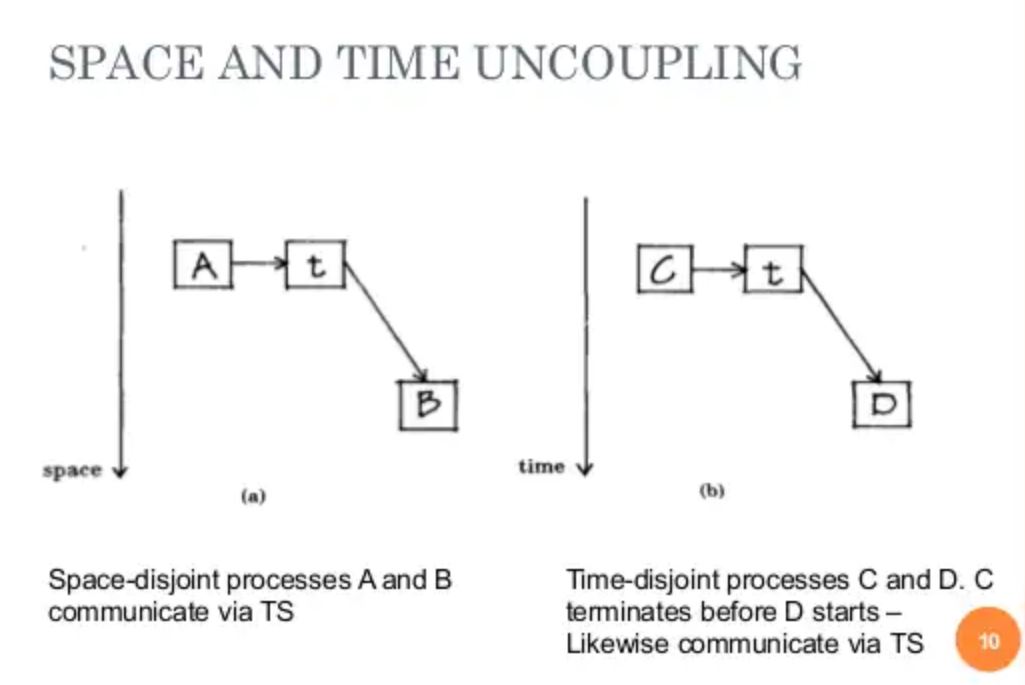 Linda Characteristics
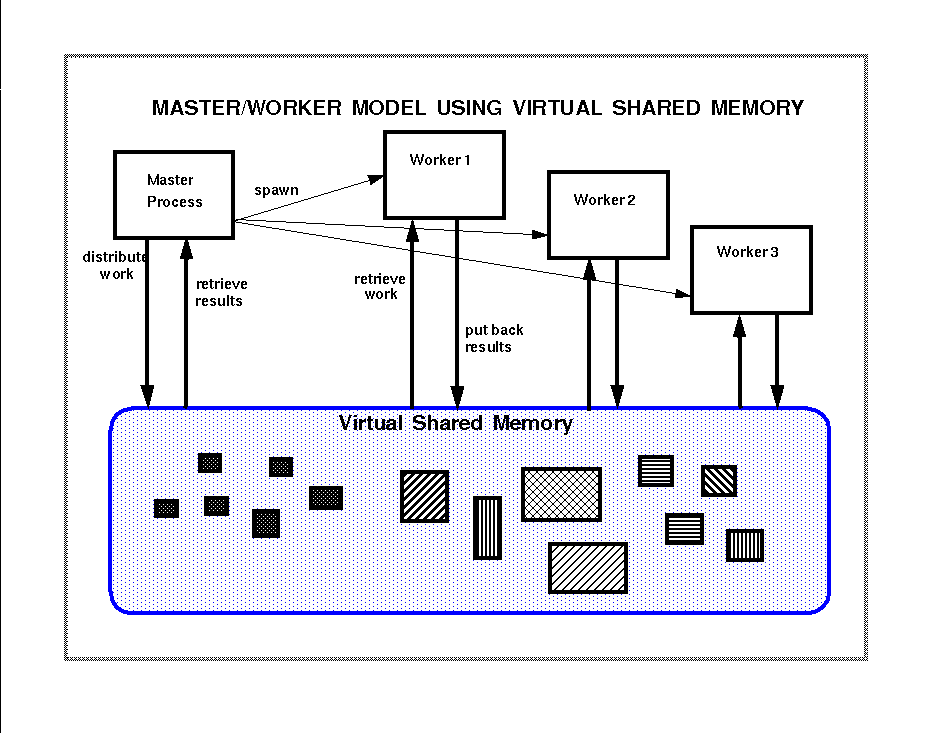 Example in C-Linda
/* hello_linda.c */
#include 
#include "linda_lib.h“

void sayHello(int n) {
  int j;
  in("count", ?j);    /* tuple removed from TS */
  out("count", j+1);  /* tuple put back into TS */
  printf("hello from process %d, count %d\n", n, j);
}
void real_main() {
  int i;
  out("count", 0);    /* tuple put into TS */
  for (i = 1; i <= 4; ++i)
    eval("worker", sayHello(i));
  in("count", 4);     /* tuple removed from TS */
  printf("all processes done. \n");
}
Example in C-Linda
#include <stdio.h>
real_main (argc, argv) int argc; char *argv[]; {
  int nworker, j, hello(), sum, temp;
  if (argc != 2) {
    fprintf(stderr, "Usage: %s <workers> \n", *argv);
  }
  nworker = atoi(argv[1]);
  out("sum", 0);
  for ( j=0; j<nworker; j++ ) eval("worker", j, hello(j));
  for ( j=0; j<nworker; j++ ) in("done");
  in("sum", ? sum);
  printf("sum is %d\n", sum);
  for ( j=0; j<nworker; j++ ) {
    in("worker", j, ? temp );
    printf("%d^2 is %d\n", j, temp);
  }
  printf("hello_world is finished\n");
  lexit(0);
}

hello(i) int i; {
  int sum;
  printf("Hello, world from number %d\n", i);
  in("sum", ? sum);
  out("sum", sum + i);
  out("done");
  return(i*i);
}
Example in C-Linda
Explanation
This program requires as input the number of workers that will execute the hello( ) function.
In the case of the CRAY T3E this number normally corresponds to the NPEs – 1.
The first for loop creates workers that print "hello world", increment a global sum, define a tuple "done" in the tuple space, and return a product. 
The second for loop waits for a "done" tuple from each worker. 
Once the "done" tuples have been collected, the global sum is retrieved and printed. 
The last loop matches the tuples in tuple space created by the eval operation. 
This loop retrieves and prints in order the products left behind by the workers.
Dining Philos in C-Linda
// initialization
for (int i = 0; i < Num; i++) {
  out("chopstick",i);
  eval(phil(i));
  if (i < (Num-1)) out("room ticket");
}
    
// philosophers
phil(i) 
  int i; 
  {
    while(1) {  // ah we do love C
      think();
      in("room ticket");
      in("chopstick",i);
      in("chopstick",(i+1)%Num);
      eat();
      out("chopstick",i);
      out("chopstick",(i+1)%Num);
      out("room ticket");
    }
  }
Linda Notes
One of the key concepts in the Linda coordination model is the shared, content-addressed, ``virtual'' memory tuple space. 
All the inter-process communication is carried out via operations on tuple space. 
In this model, the programmer never has to be concerned with or program explicit message passing constructs and never has to manage the relatively rigid, point-to-point process topology induced by message passing. 
In contrast, coordination in Linda is uncoupled and anonymous
The first item means that the acts of sending (producing) and receiving (consuming) data are independent (akin to buffered message passing)
The second item means that process identities are unimportant and, in particular, there is no need to ``hard wire'' them into the code
Linda Notes
Conceptually, this is the difference between trying to run a stock trading pit with a tangled mass of telegraph sets ( point-to-point ) 
As opposed to yelling and listening  (a trader launches a bid into space, those interested in the bid pull it in)
Compare to broadcast network vs. crossbar, or point-to-point
It also means data may live independent of a process, so shared variables are easy to support 
This is unlike message passing, which insists that data always be ``somewhere'‘ in a program structure
This imposes considerable overhead in the format and structure of a process that is created to manage the variable that is to be shared
END
Example in C-Linda
real_main(argc,argv)
 int argc; char *argv[];
 {
   int nworker, j, hello();
   nworker=atoi (argv[1]);
   for (j=0; j < nworker; j++)   eval ("worker", hello(j));
   for (j=0; j < nworker; j++)   in("done");
   printf("Hello_world is finished.\n");
 }

 /** subroutine hello **/
 int hello (i)
 int i;
 {
   printf("Hello world from number %d.\n",i);
   out("done");
   return(0);
 }
Implementing Linda
Experience
10 years of research at Yale and Scientific Computing have led to a general strategy for developing efficient Linda implementations:
At module compile time, collect data about the Linda operations within a module.
At link time, analyze the pattern of Linda usage, as given by the data collected in 1. Use the results of this analysis to:
Restrict the collection of tuples or templates (the ``tuple'' produced by an in()/rd() operation) a given operation must consider by construction of a disjoint partitioning of the operations. An operation in one set cannot be influenced by the activity of an operation in another set.
For each partition, choose a data structure for organizing the tuples and templates arising from operations in the partition. The data structure is chosen from a small list of standard structures (counting semaphores, queues, etc.). 
Given a target architecture, make good use of its ``feature set'' to implement Linda runtime services that ensure the data structures of item 2.2 are well supported. Note that assigning responsibility for managing tuple space to one processor is likely to create a bottleneck, so the the work of managing tuple space should be distributed across a number of processors.
Implementing Linda
Experience
Efficient Linda runtime support has been developed for a variety of platforms including shared-memory, distributed-memory, and LAN architectures. The T3D/T3E architecture, however, differs in significant ways from all of these. In essence the T3D/T3E can be viewed as an instance of an architecture somewhere between shared-memory and distributed-memory. It is like shared memory systems in that a data location can be referenced from any process, making it relatively easy for different processes to asynchronously access and update the data structures holding tuple space. Unfortunately, it is like distributed memory in that the address space is partitioned. This meant our traditional shared memory implementation---based on a model in which all addresses (local or shared) are in the same address space---wouldn't work. E.g., in the ``typical'' SMP model, a data structure pointer is the same whether the pointer is to a local or shared address. On the T3D/E, a ``pointer'' to an address on another node is completely different from a pointer to a local address. Driven by these considerations, we developed a new runtime loosely based on our shared memory approach but one that reflected and exploited T3D/E features. Two examples of the latter: 1) heavy use is made of the 64 bit swap operation to accomplish both synchronization and movement of important control data, 2) the ability to access any memory on any node is leveraged to provide "zero copy" data transfers when an in() precedes an out().
Linda-calculus
Syntax
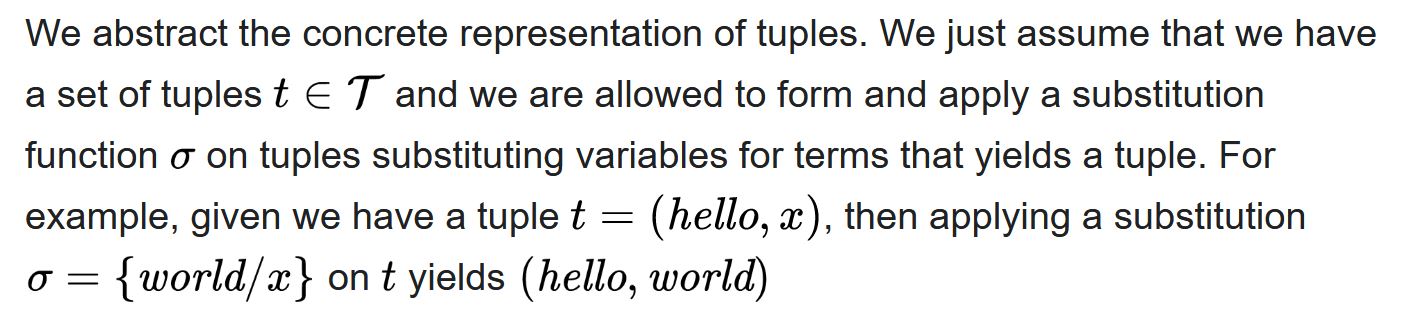 The Linda-calculus processes are defined by the following grammar:
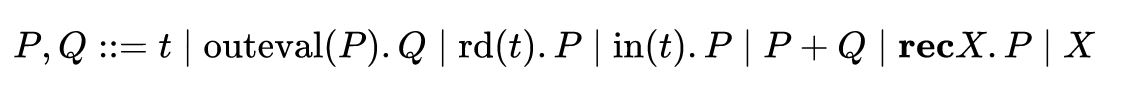 The syntax includes the aforementioned Linda operations, non-deterministic choice, and recursion. The substitution function is extended to processes recursively.
Linda-calculus
Semantics
A tuple space is represented as a multiset of the processes.  We write
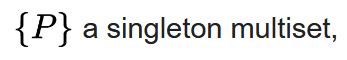 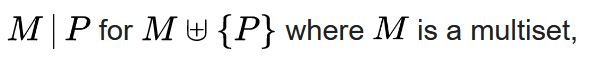 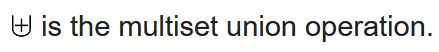 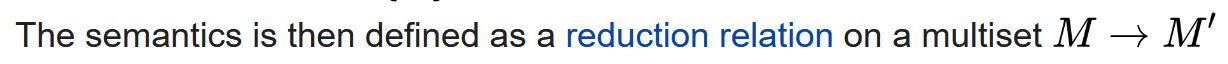 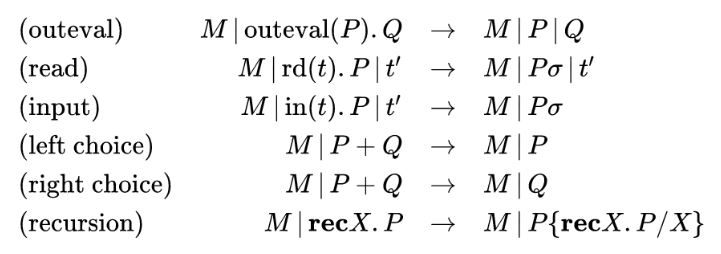 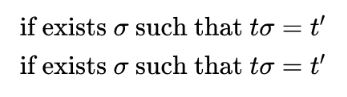 (input) consumes the tuple t’ from tuple space, whereas (read) only reads it.  The resulting operational sematics is synchronous.